Intro Slide Title 3
Algorithmenkritik 2024
Mark M Hall
The Open University, Milton Keynes, UK
18.04.2024
Quelle
Basiert auf einem Artikel “Algorithmenkritik” im demnächst erscheinenden “Handbuch Digitale Quellenkritik”https://dqk.uni-trier.de/
Autor:inn:en: Melanie Althage, Aline Deicke, Mark Hall, Dennis Möbus, Cindarella Petz, Melanie Seltmann
Outline
Was ist ein Algorithmus?
Geschichte des Algorithmus
Algorithmusdefinitionen
Die drei Säulen der Algorithmenkritik
Forschungsdesign
Funktionalität
Gesellschaftlich-lebensweltliche
Brauchen wir das?
Selbst der einfachste Algorithmus beeinflusst das Ergebnis
Ein Kopf-an-Kopf-Rennen
1x Ein
1x Kopf-an-Kopf-Rennen
1x ein
2x Kopf
1x an
1x Rennen
1x ein
1x Kopf-an-Kopf-Rennen
1x Ein
2x Kopf
1x an
1x Rennen
Ja, wir brauchen das
Prescott, A., 2023. Bias in Big Data, Machine Learning and AI: What Lessons for the Digital Humanities?. DHQ: Digital Humanities Quarterly, 17(2).
Mehrabi, N., Morstatter, F., Saxena, N., Lerman, K. and Galstyan, A., 2021. A survey on bias and fairness in machine learning. ACM computing surveys (CSUR), 54(6), pp.1-35.
Der Algorithmus
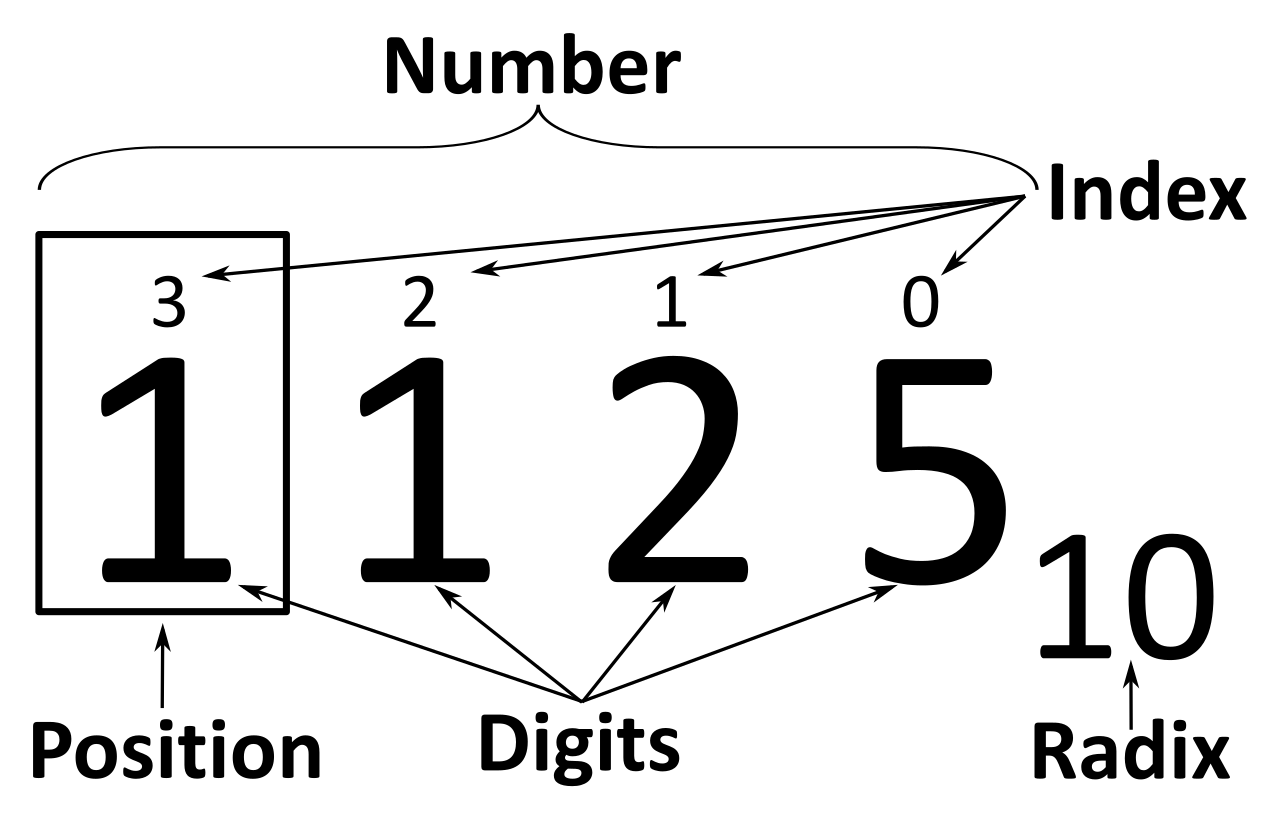 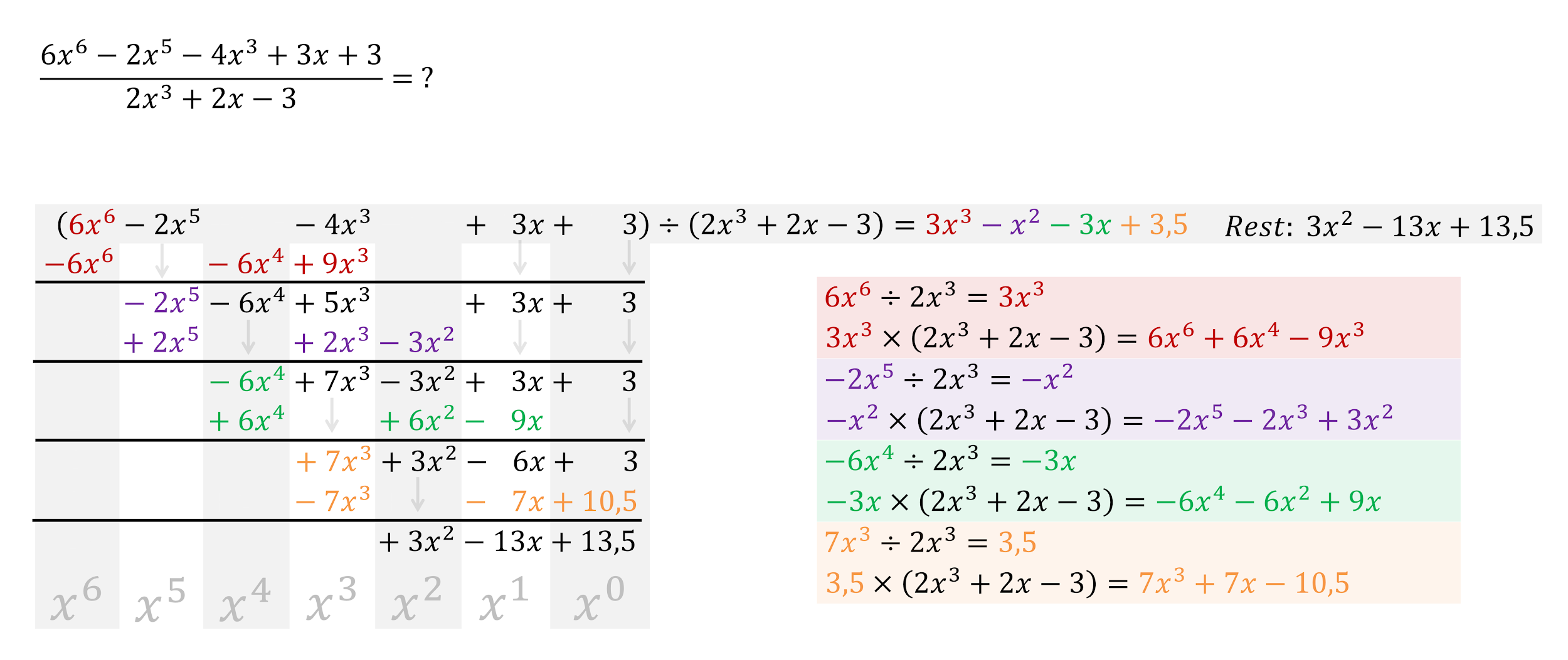 Der Algorithmus
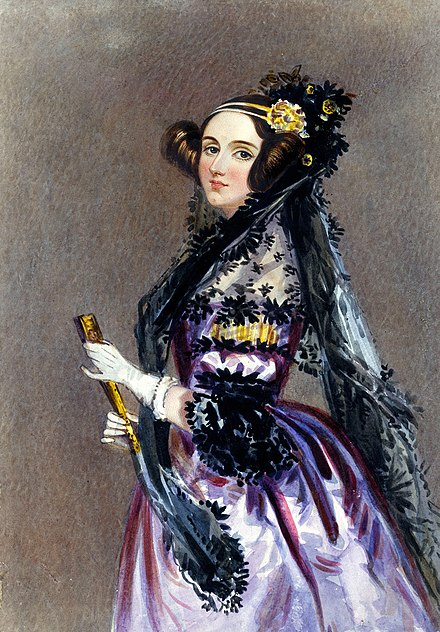 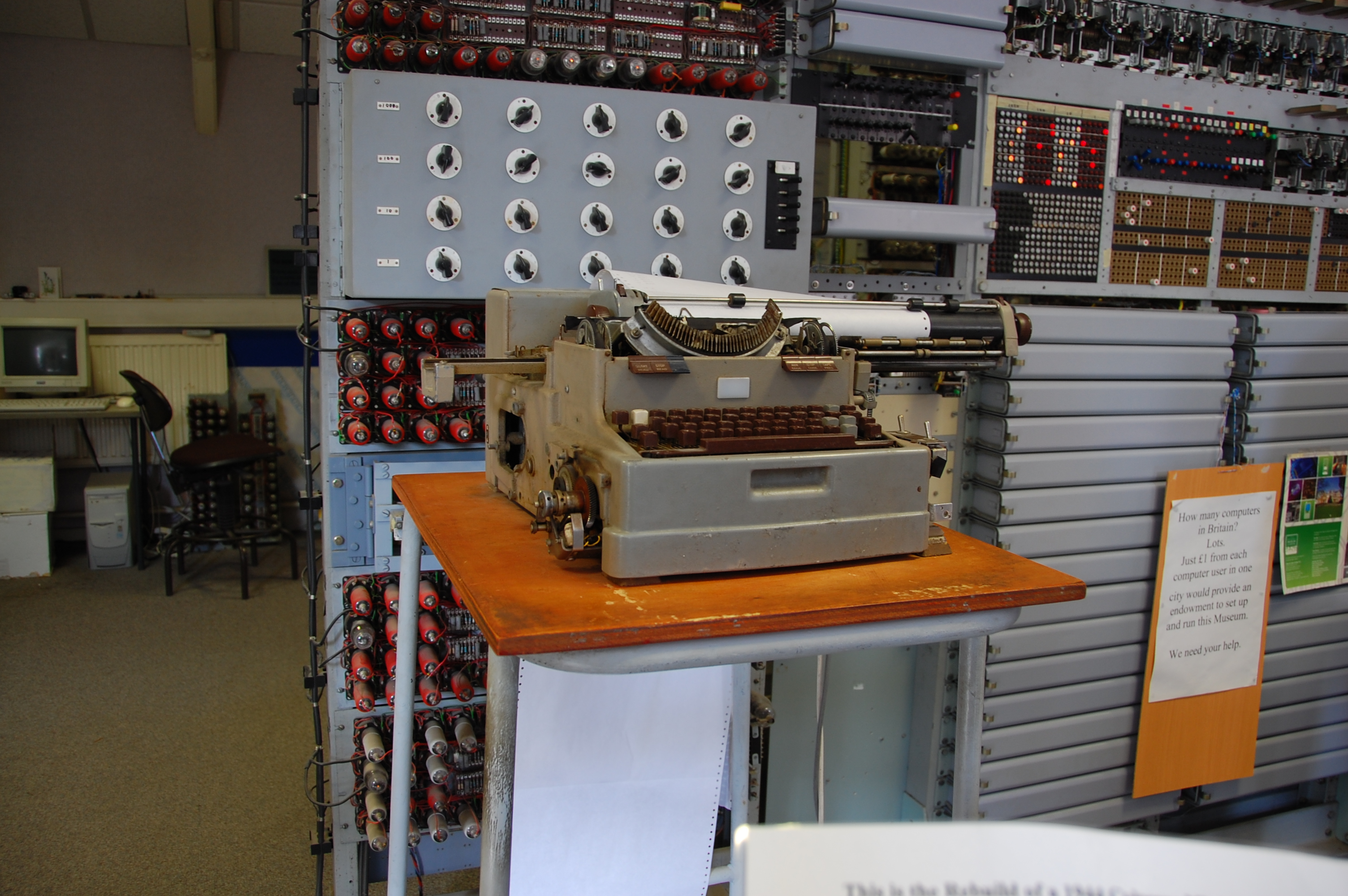 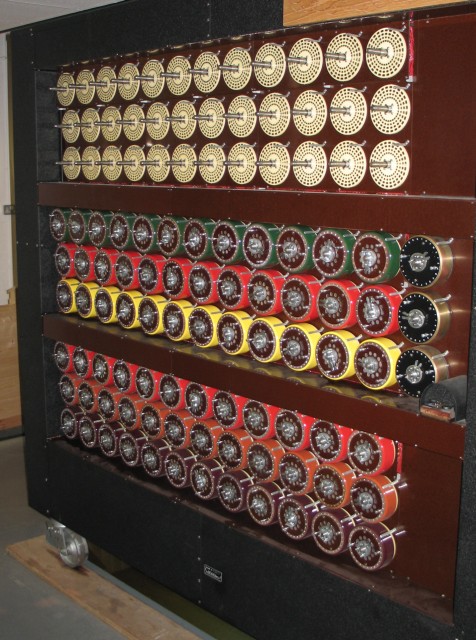 Klassiche Algorithmusdefinition
Harold Stone
A set of rules that precisely defines a sequence of operations such that each rule is effective and definite and such that the sequence terminates in a finite time
Knuth
An algorithm must always terminate after a finite number of steps
Each step of an algorithm must be precisely defined
Its operations must all be sufficiently basic that they can in principle be done exactly and in a finite length of time by someone using pencil and paper
Klassiche Algorithmusdefinition
Geht aus einer mathematischen Weltsicht hervor
Der Algorithmus wird direkt ausgeführt
Der Algorithmus ist neutral bezüglich der Daten
Moderne Algorithmusdefinition
Algorithmen müssen in Programmcode umgewandelt werden, um ausgeführt zu werden
Functions
Topic Modelling
Algorithms
LDA, pLSI
Programs
Gensim, Mallet
Yanofsky – Towards a definition of an algorithm
Moderne Algorithmusdefinition
Algorithms are ontogenetic, performative and contingent: that is, they are never fixed in nature, but are emergent and constantly unfolding. (Kitchin, 2017)
Algorithmus = Code + Daten + Ausführung
Was bedeutet das für die DH
Nutzung von Algorithmen primär als Werkzeuge
Fokus auf die Kritik der „Functions“ (methodisch) und „Programs“ (praktisch) Ebenen
Fokus auf die Kritik des Outputs im Sinne von Kitchins „performative“
Der Algorithmus als Blackbox
Kein Problem!

Klassisches Nachvollziehen von modernen Algorithmen ist praktisch unmöglich

Historisches Arbeiten ist Arbeiten mit einer Blackbox
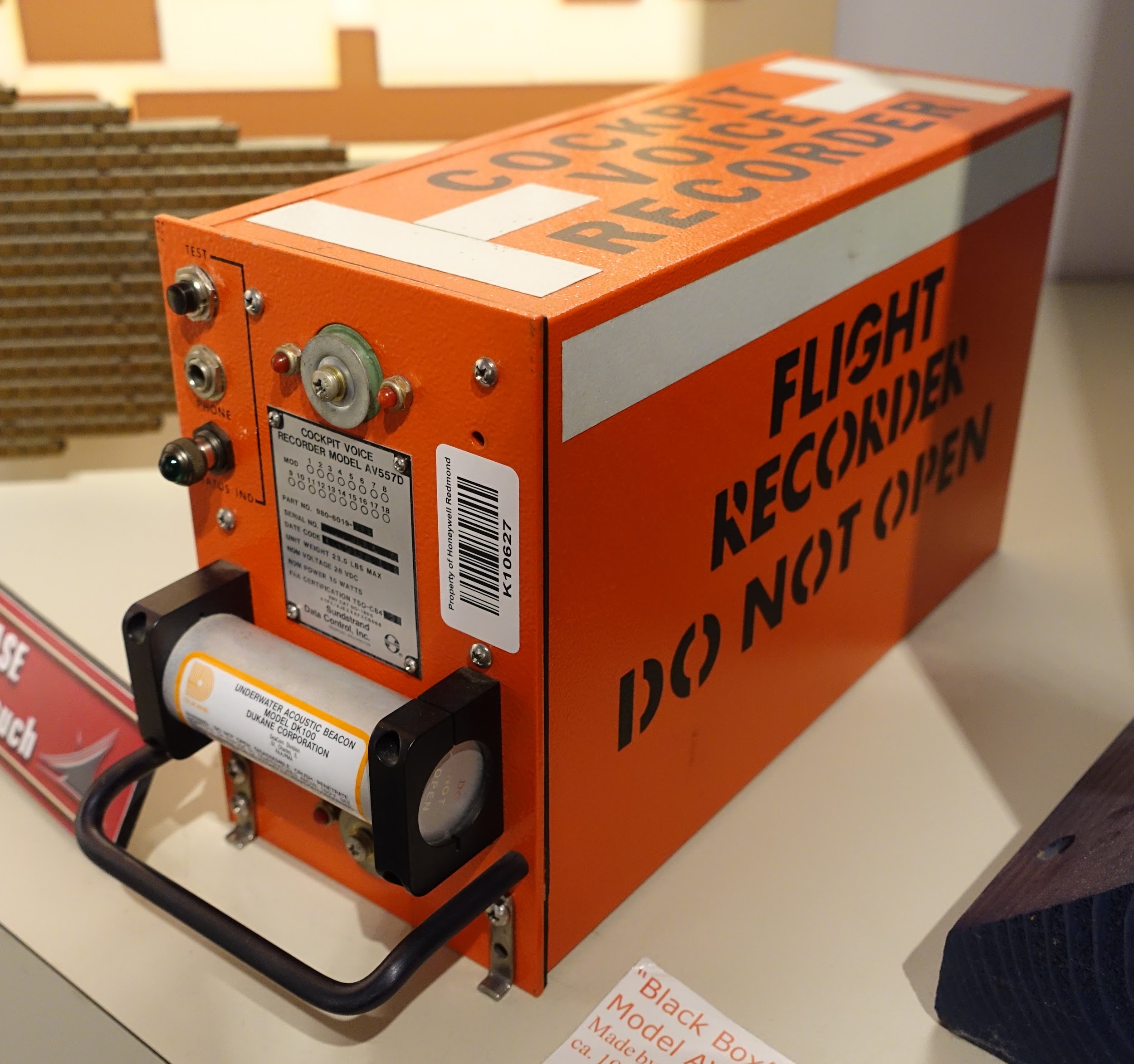 Algorithmusdefinition
Algorithmus = Code + Daten + Ausführung
Säulen der Algorithmenkritik
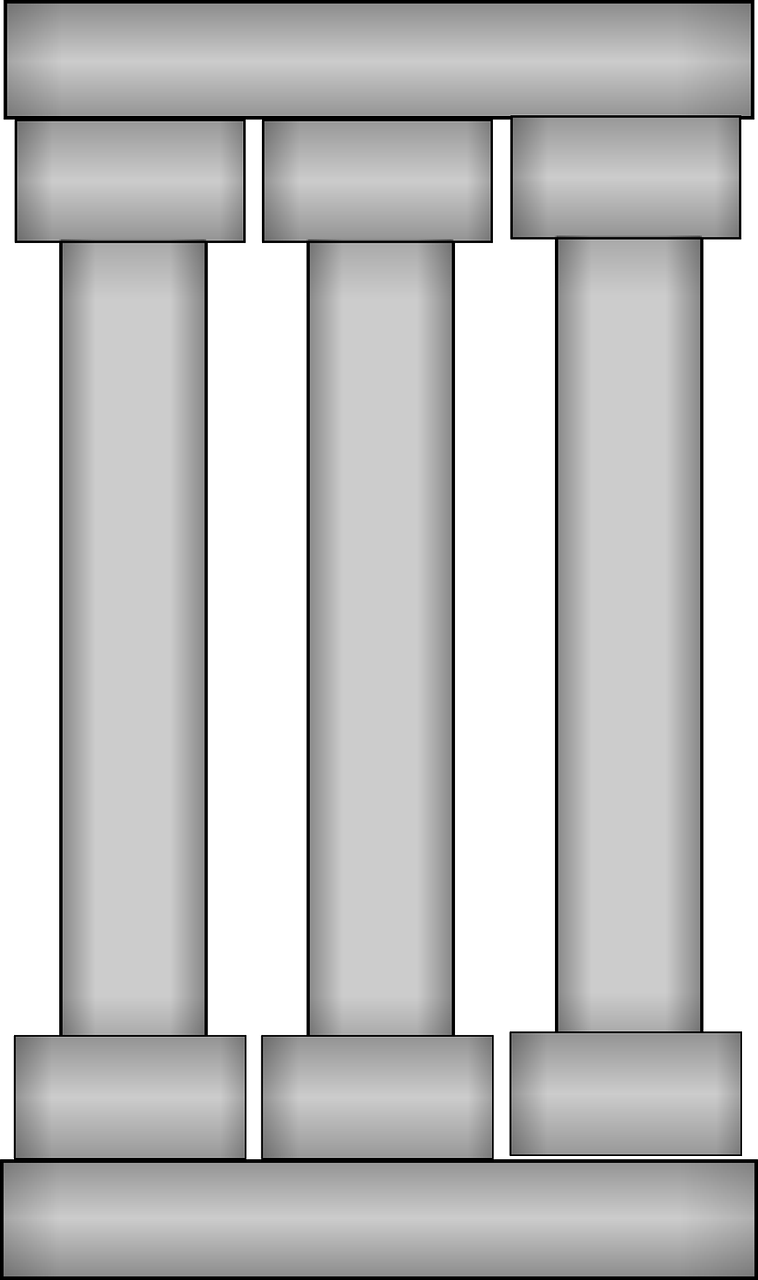 Forschungs-design
Gesellschaft/ Lebenswelt
Funktiona-lität
Forschungsdesign
Sind Fragestellung und Algorithmus inkompatibel, ist die Kritik arbiträr
(die Ergebnisse sowieso)
Forschungsdesign
Zentrale Fragen:
Erlaubt der Output des Algorithmus es mir meine Forschungsfrage zu beantworten?
Was ist die Weltansicht des Algorithmus?
Welche der verfügbaren Softwarebibliotheken bzw. Programme soll ich nutzen?
Kann primär aufgrund der Forschungsliteratur bzw. Softwaredokumentation beantwortet werden
Forschungsdesign
Bag-of-Words Modell

Ordnung der Wörter ist irrelevant
Wörter sind Abfolgen von Zeichen
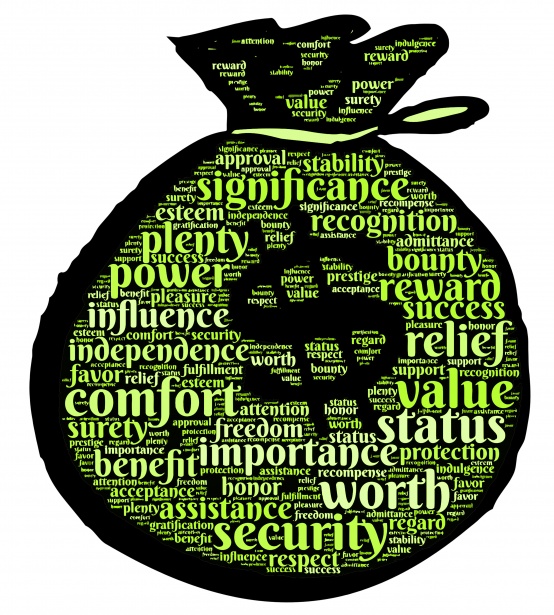 Forschungsdesign
Wie teste ich, dass meine Ergebnisse nicht übermäßig verzerrt sind?
Kriterien im Vorhinein festlegen
Planen den Algorithmus zu ersetzen, falls die Kriterien nicht erfüllt werden
Funktionalität
Ergebnisorientiert und nicht code-immanent
Test-getriebener Ansatz
Funktionalität
Beispiel: Suchmachine

Wie wurden die Texte aufbearbeitet?
Suchen nach „Kind“, „kind“, „Kinder“ im Deutschen Textarchiv
Kind: 102.266
kind: 102.410
Kinder: 102.267
Funktionalität
Beispiel: Topic Modelling mit LDA
Gesellschaftlich-lebensweltlich
Analyse des Unterschieds zwischen dem suggerierten und dem eigentlichen Output
Einfluss auf und Veränderung des Forschungsablaufes
Gesellschaftlich-lebensweltlich
Beispiel: Suchmaschine

Ich kann nie wissen, was ich nicht gefunden habe
Suchmaschine suggeriert aber alles gefunden zu haben (1-10 of 376)
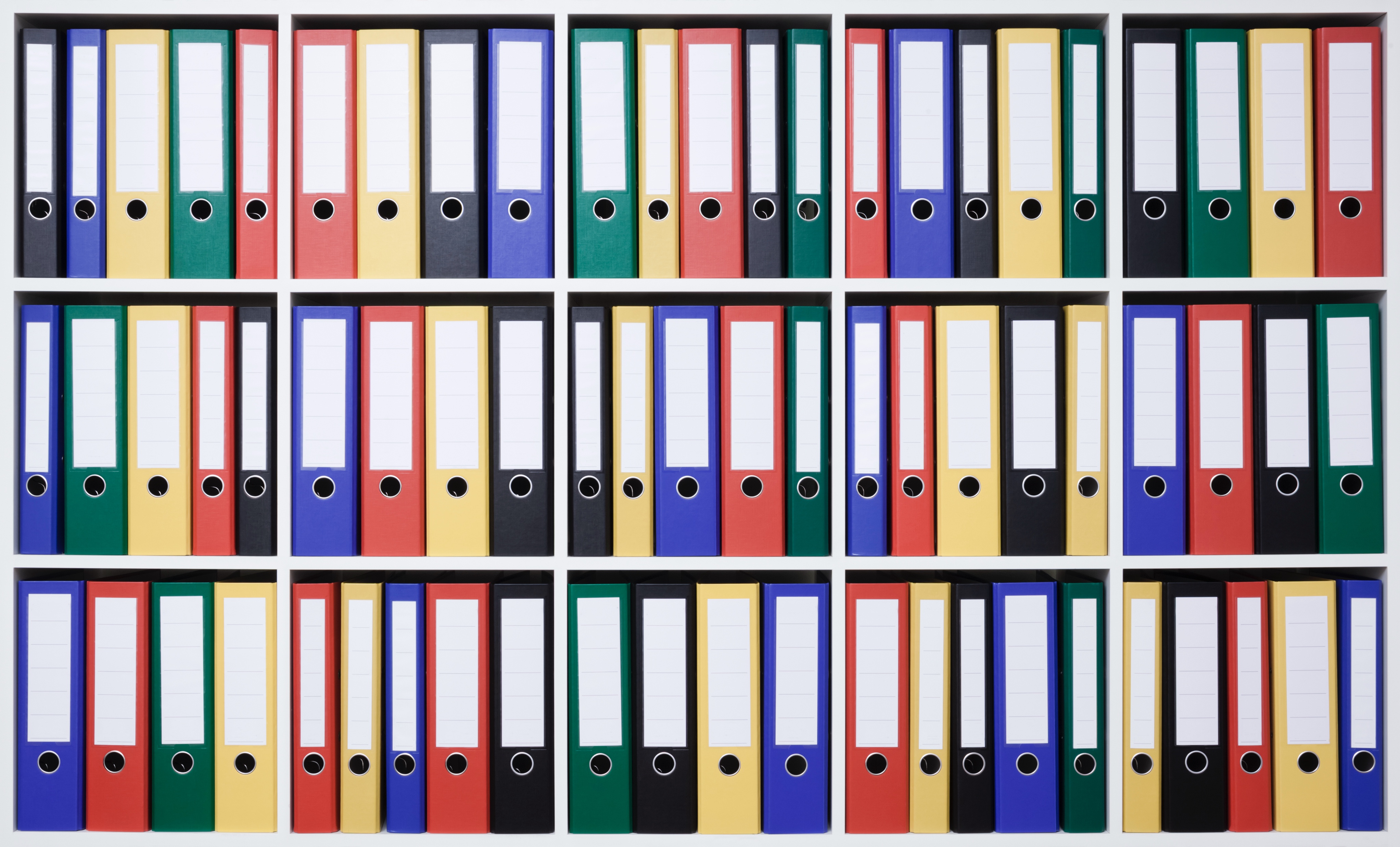 Algorithmenkritik
Muss eine Kernkomponente der digitalen Geisteswissenschaften werden
Unterscheidet sich qualitativ nicht von jeder anderen Quellen und Methodenkritik
Ergebnisorientierter Zugang erlaubt eine Kritik ohne tiefgreifendes Codeverständnis
Slide Title 31
https://dqk.uni-trier.de/
Bibliography
Kitchin, R., 2019. Thinking critically about and researching algorithms. In The Social Power of Algorithms (pp. 14-29). Routledge.
Knuth, D.E., 1997. The Art of Computer Programming: Fundamental Algorithms, volume 1. Addison-Wesley Professional.
Mehrabi, N., Morstatter, F., Saxena, N., Lerman, K. and Galstyan, A., 2021. A survey on bias and fairness in machine learning. ACM computing surveys (CSUR), 54(6), pp.1-35.
Prescott, A., 2023. Bias in Big Data, Machine Learning and AI: What Lessons for the Digital Humanities?. DHQ: Digital Humanities Quarterly, 17(2).
Stone, H.S., 1971. Introduction to computer organization and data structures. McGraw-Hill, Inc..
Yanofsky, N.S., 2011. Towards a definition of an algorithm. Journal of Logic and Computation, 21(2), pp.253-286.